The Impact of Music in Digital Age
Exploring the Influence of Music Streaming and Online Communities
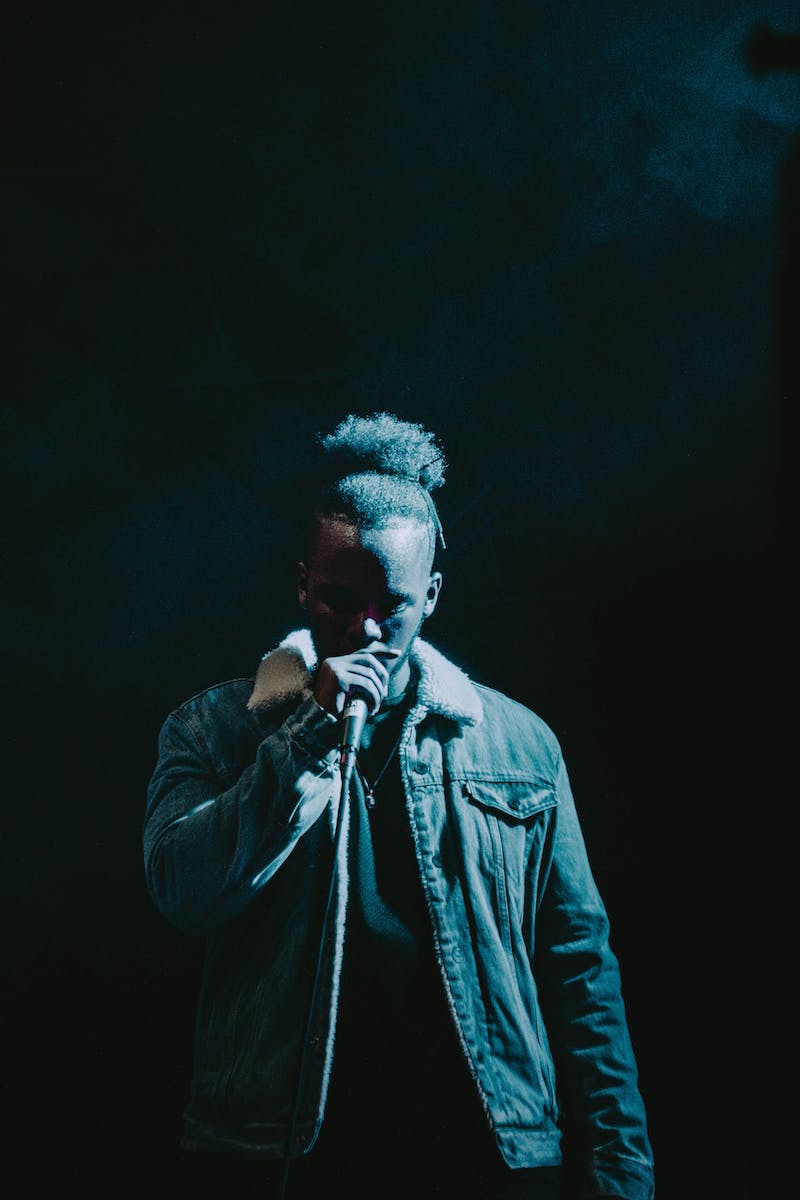 Introduction
• Music plays a crucial role in our lives
• Music streaming has greatly changed the music industry
• Online communities have transformed how we discover and share music
• This presentation examines the impact of music in the digital age
Photo by Pexels
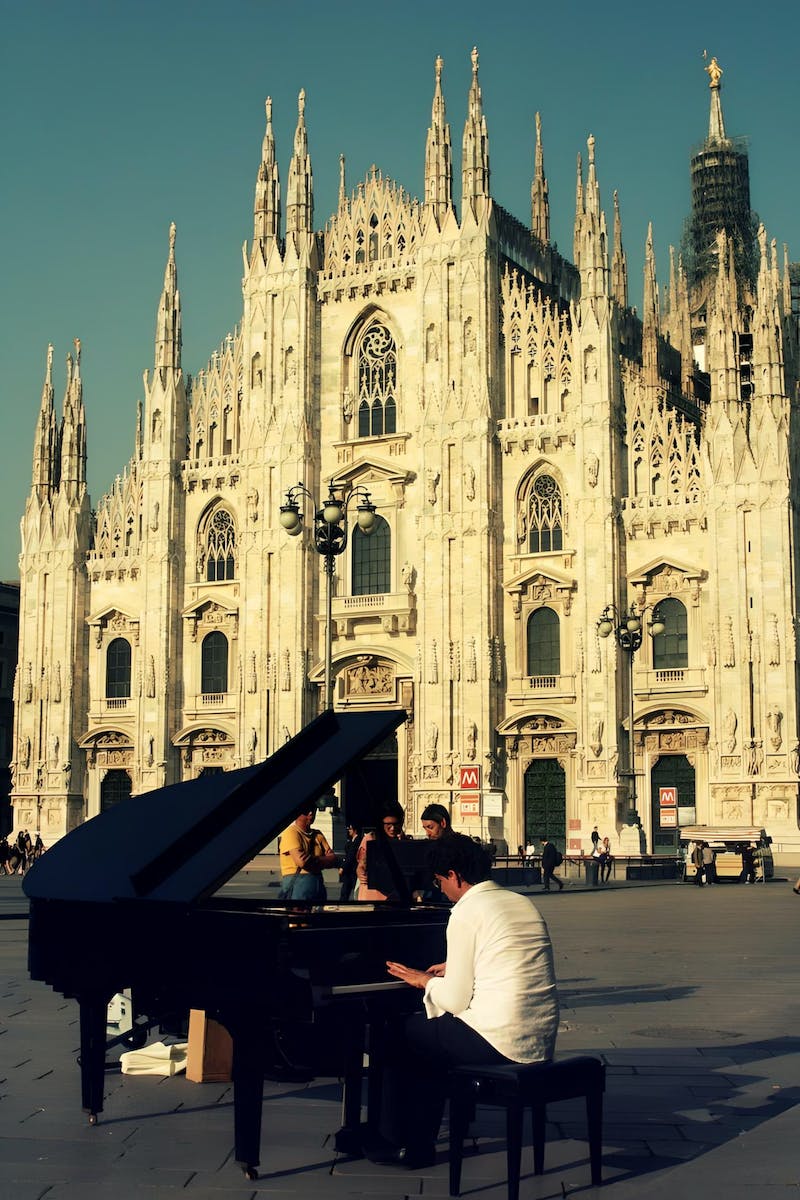 Music Consumption Patterns
• Streaming platforms have become the primary music consumption medium
• Traditional album sales have declined significantly
• Personalized playlists and algorithmic recommendations drive user engagement
• Artists and labels adapt to the new landscape to reach wider audiences
Photo by Pexels
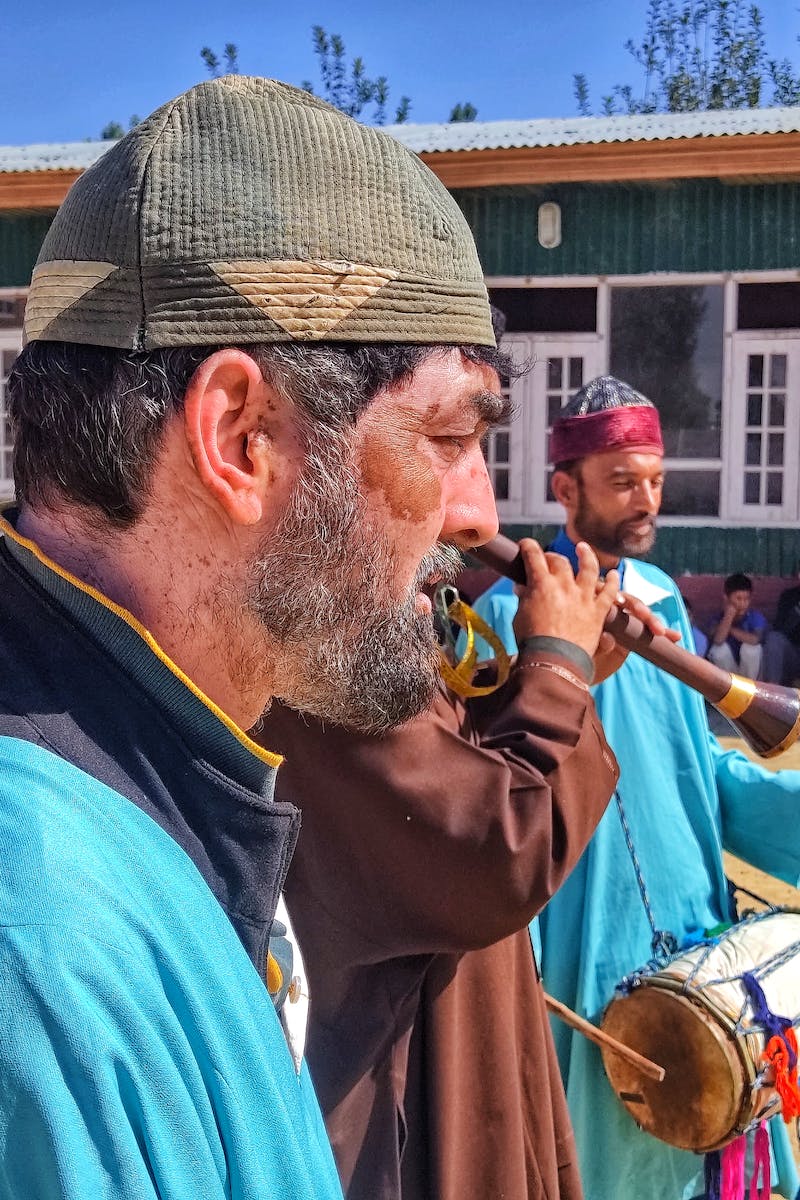 Music Discovery and Sharing
• Online communities provide a platform for music enthusiasts to connect
• Social media allows for easy sharing and discovery of new music
• User-generated playlists and collaborative curation foster a sense of community
• Music virality and trends are influenced by online platforms
Photo by Pexels
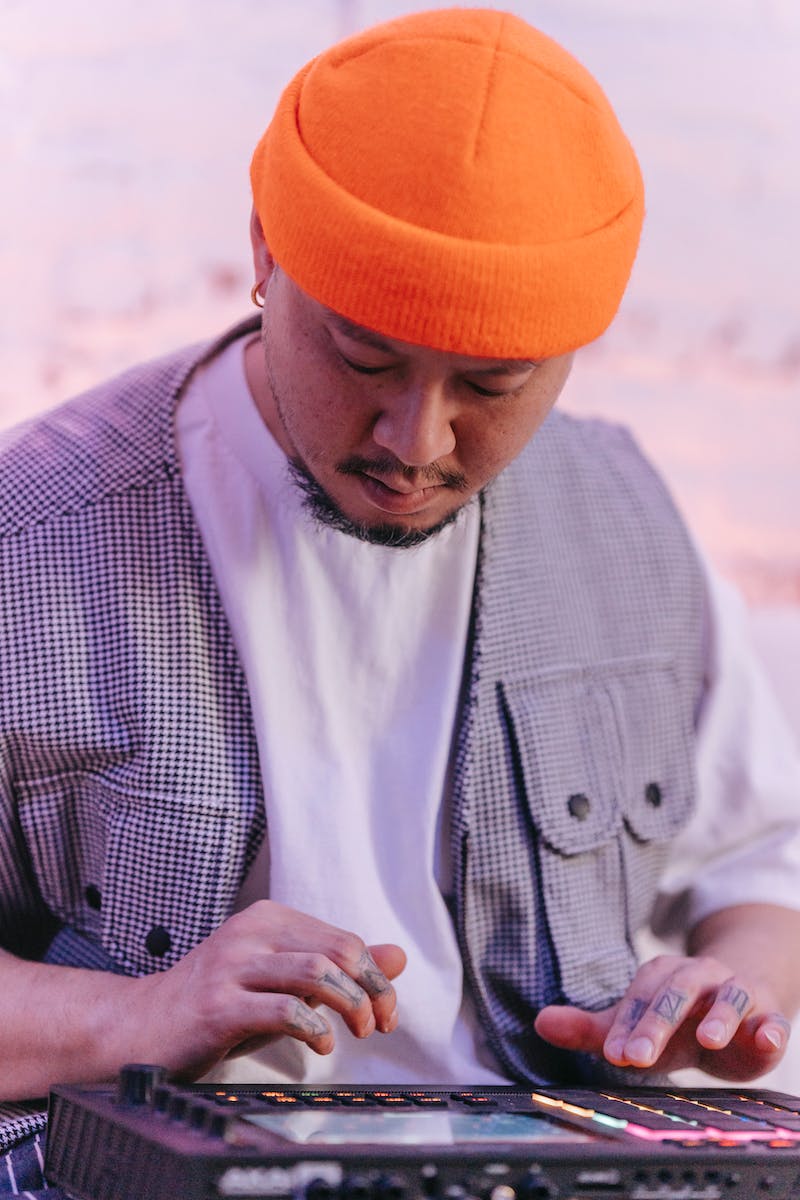 Economic Effects on Artists
• Streaming platforms affect artist revenue and payment models
• Artists rely on live performances and merchandise sales for income
• Smaller independent artists can benefit from wider exposure
• Industry debates arise surrounding fair compensation for musicians
Photo by Pexels
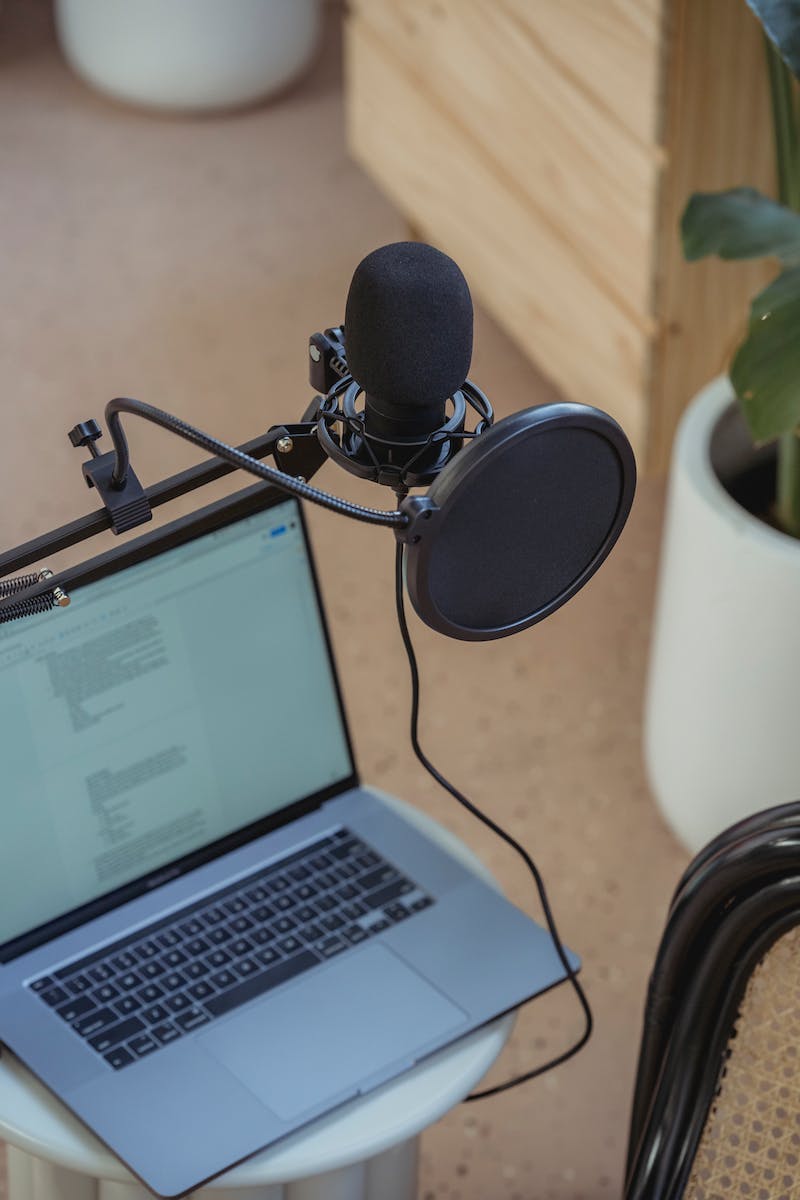 Conclusion
• Music streaming and online communities have reshaped the music landscape
• Access to a wide range of music has increased
• New opportunities and challenges have emerged for artists
• With further advancements, the future of music in the digital age remains exciting
Photo by Pexels